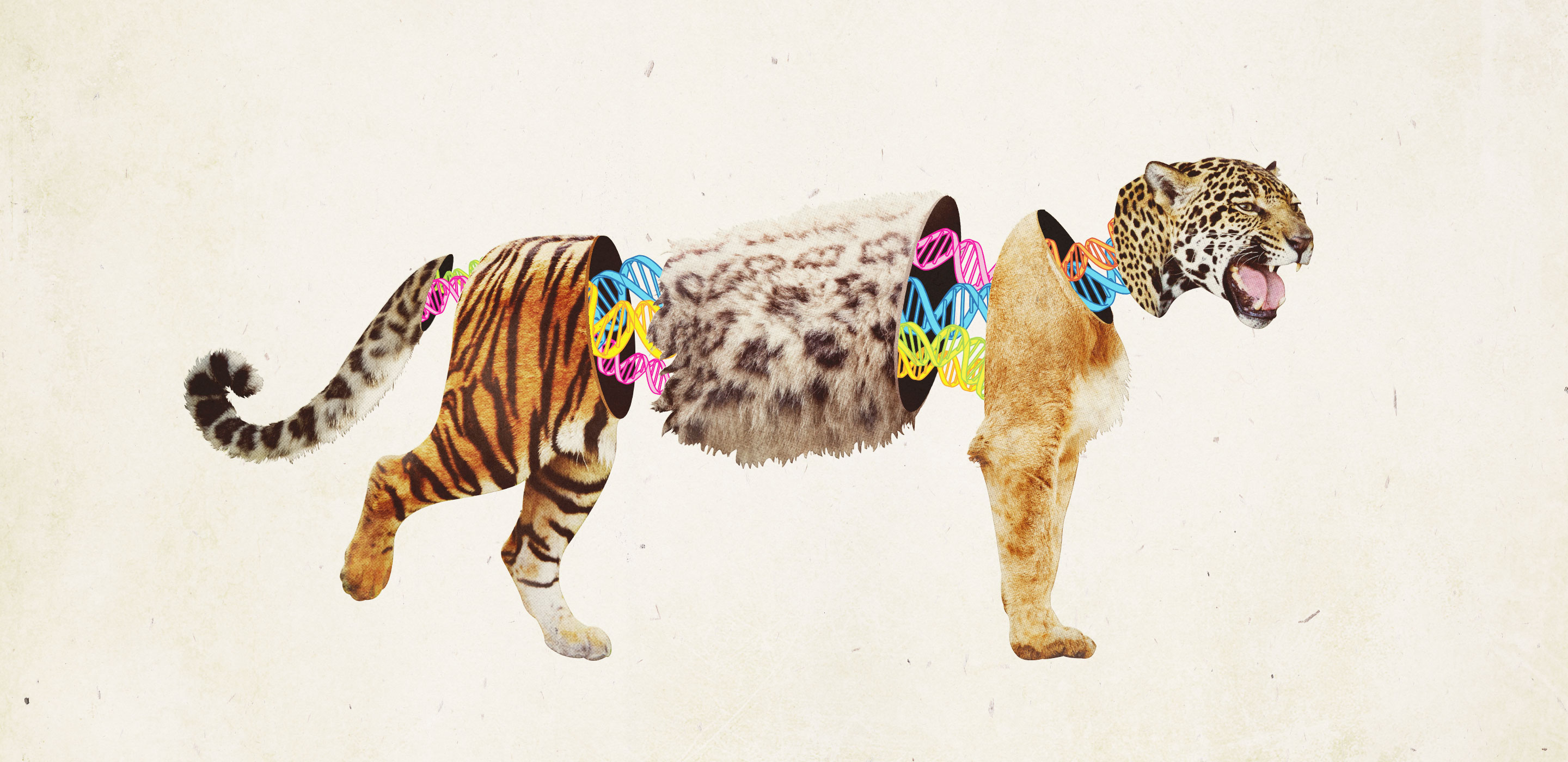 ANIMAL HYBRIDS
THIS IS A DROG.
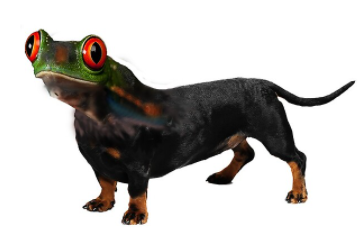 WHAT 2 ANIMALS CAN YOU SEE?
AND A FROG
A DOG
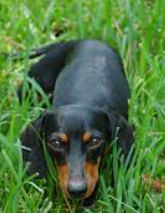 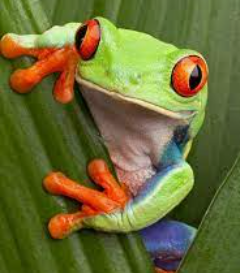 THIS IS A RABUCK.
WHAT 2 ANIMALS CAN YOU SEE?
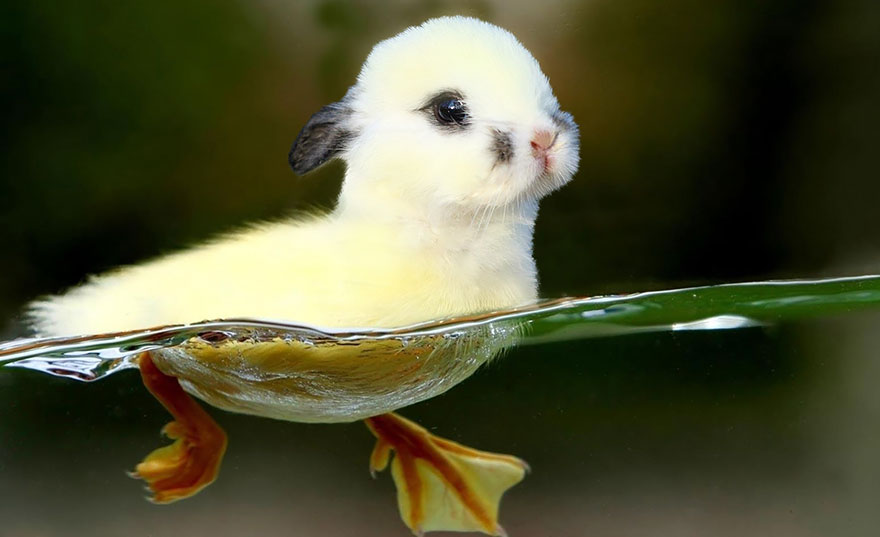 AND A DUCK
A RABBIT
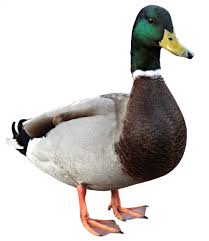 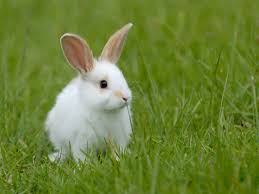 THIS IS A SHARSE.
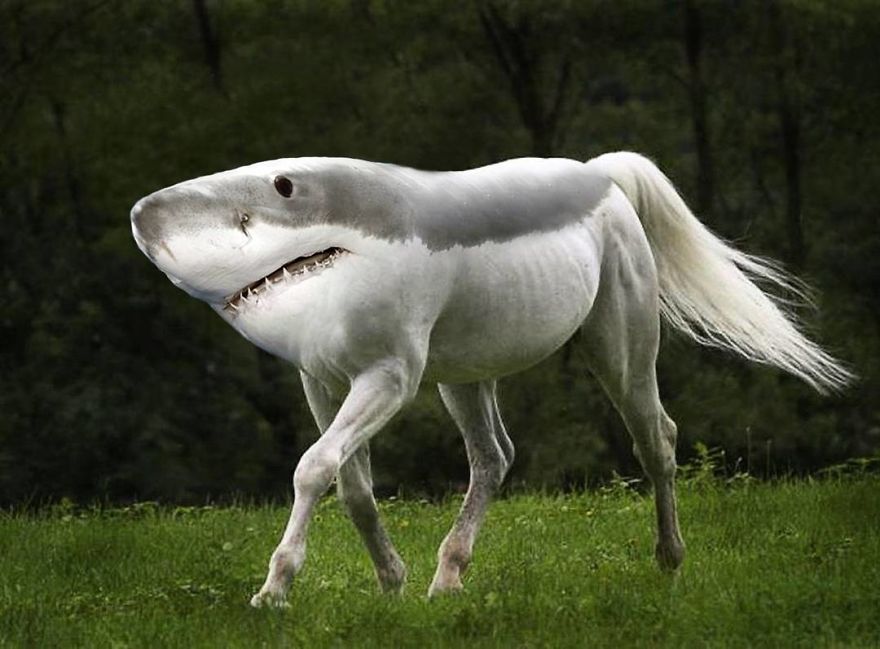 WHAT 2 ANIMALS CAN YOU SEE?
AND A HORSE
A SHARK
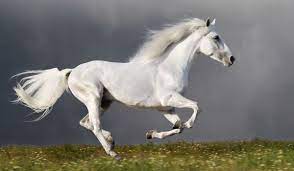 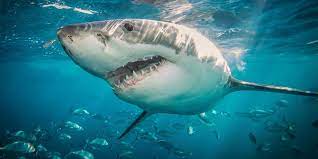 THIS IS A TURAFFE.
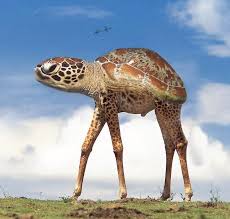 WHAT 2 ANIMALS CAN YOU SEE?
AND A GIRAFFE
A TURTLE
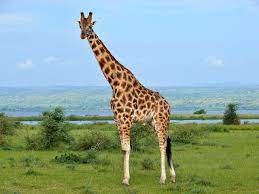 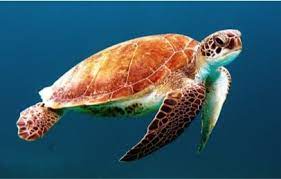 THIS IS A SHIG.
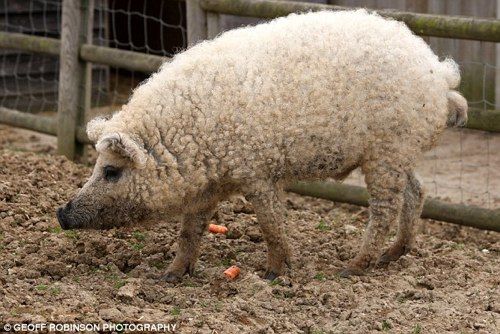 WHAT 2 ANIMALS CAN YOU SEE?
AND A SHEEP
A PIG
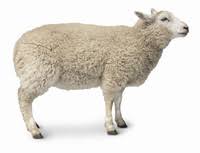 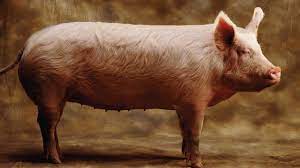 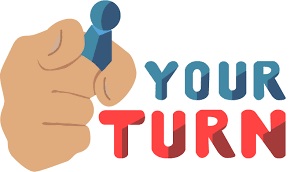